30
26
24
22
20
18
16
14
12
10
8
6
4
2
1
0
28
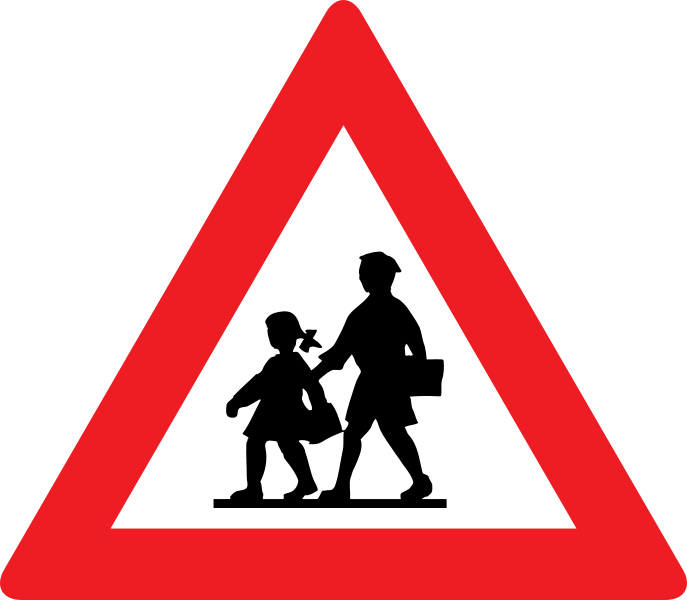 Punkte
30
26
24
22
20
18
16
14
12
10
8
6
4
2
1
0
28
Punkte
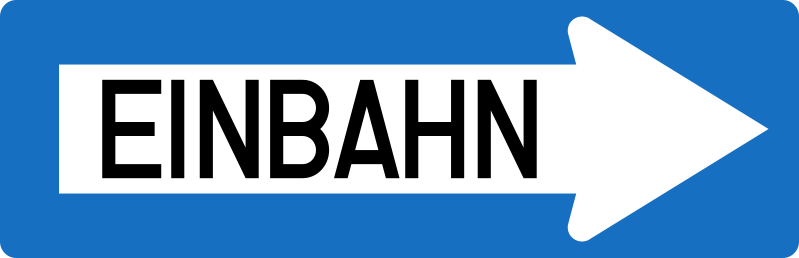 30
26
24
22
20
18
16
14
12
10
8
6
4
2
1
0
28
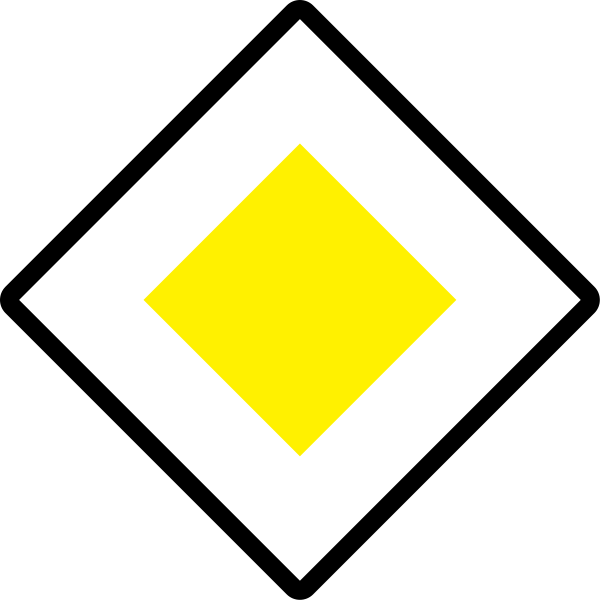 Punkte
30
26
24
22
20
18
16
14
12
10
8
6
4
2
1
0
28
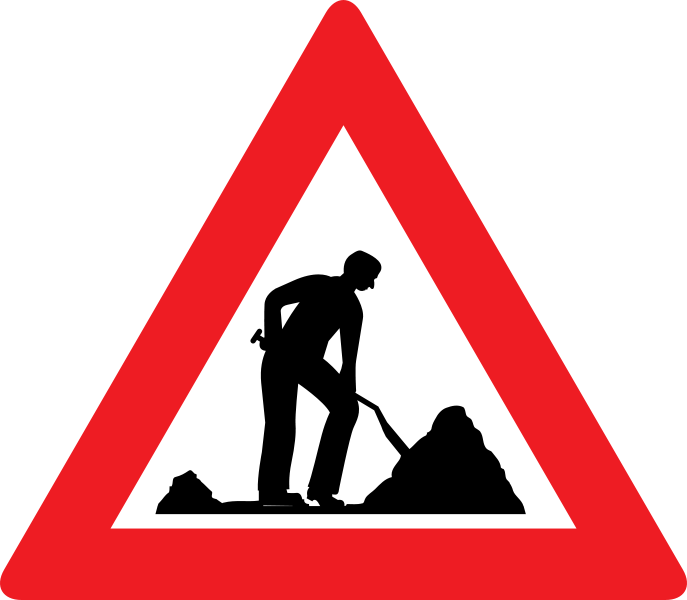 Punkte
30
26
24
22
20
18
16
14
12
10
8
6
4
2
1
0
28
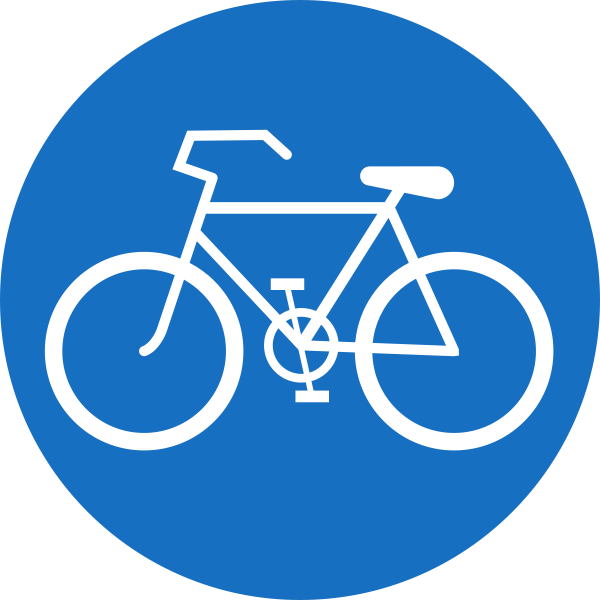 Punkte
30
26
24
22
20
18
16
14
12
10
8
6
4
2
1
0
28
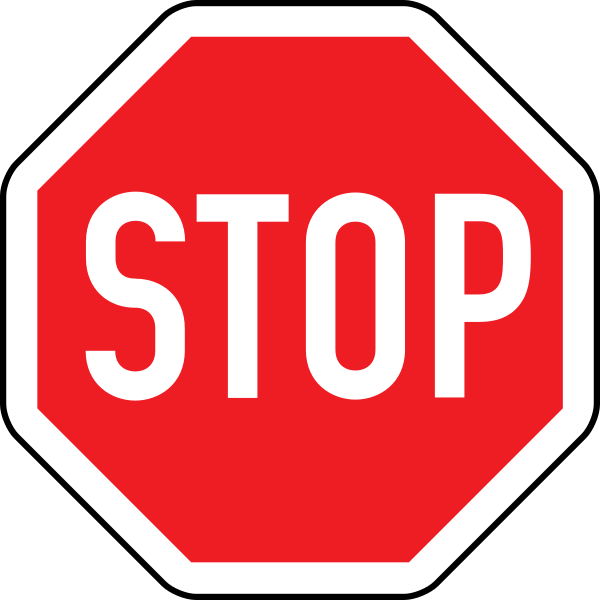 Punkte
30
26
24
22
20
18
16
14
12
10
8
6
4
2
1
0
28
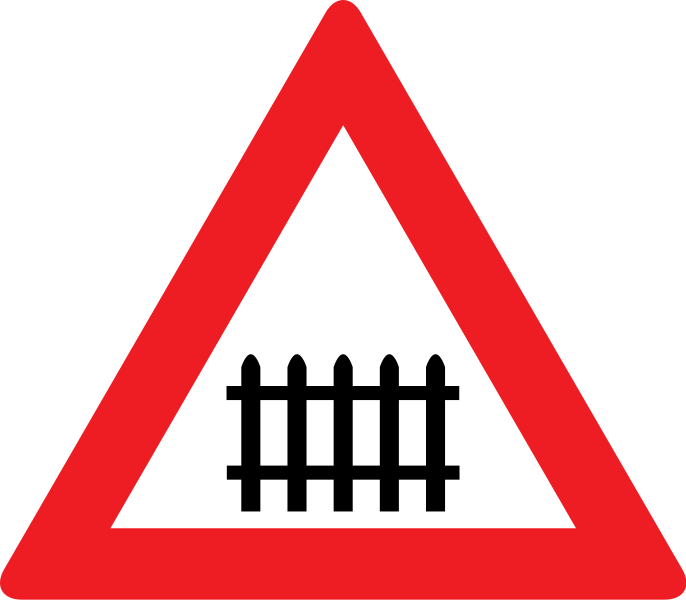 Punkte
30
26
24
22
20
18
16
14
12
10
8
6
4
2
1
0
28
Punkte
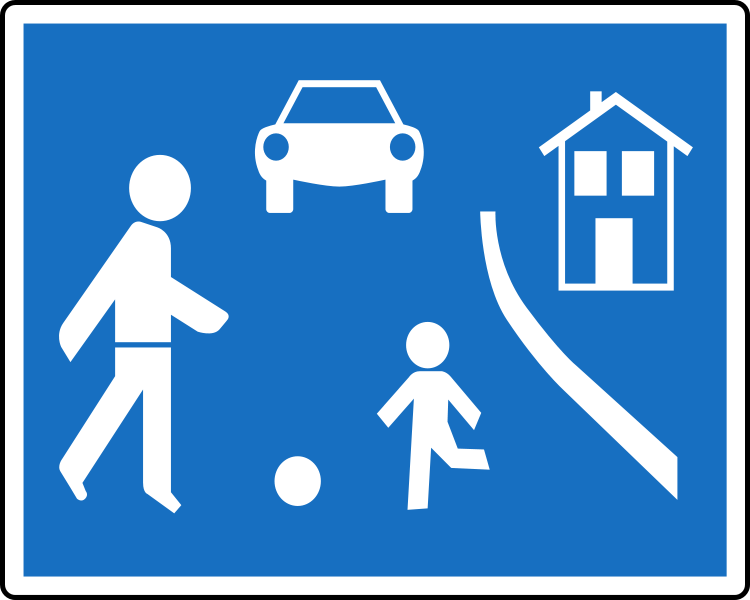 30
26
24
22
20
18
16
14
12
10
8
6
4
2
1
0
28
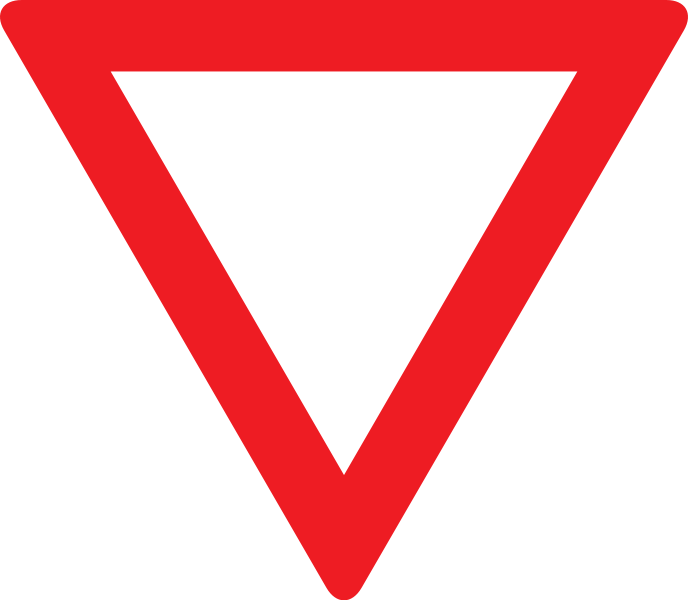 Punkte
30
26
24
22
20
18
16
14
12
10
8
6
4
2
1
0
28
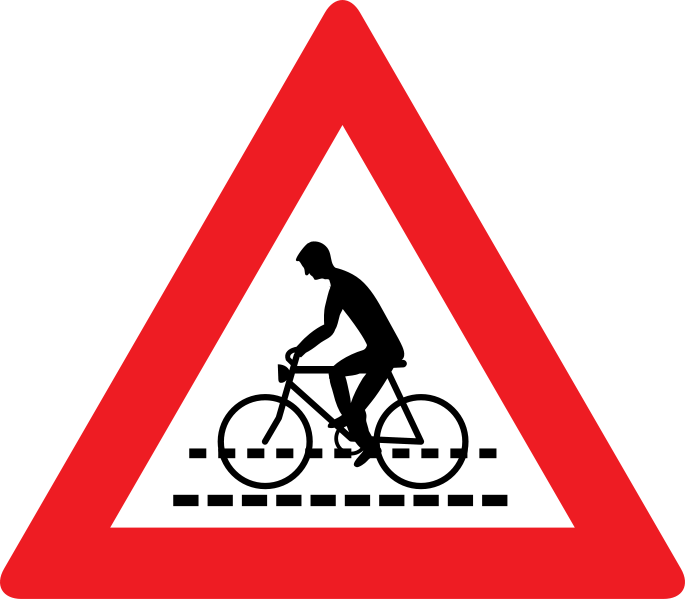 Punkte